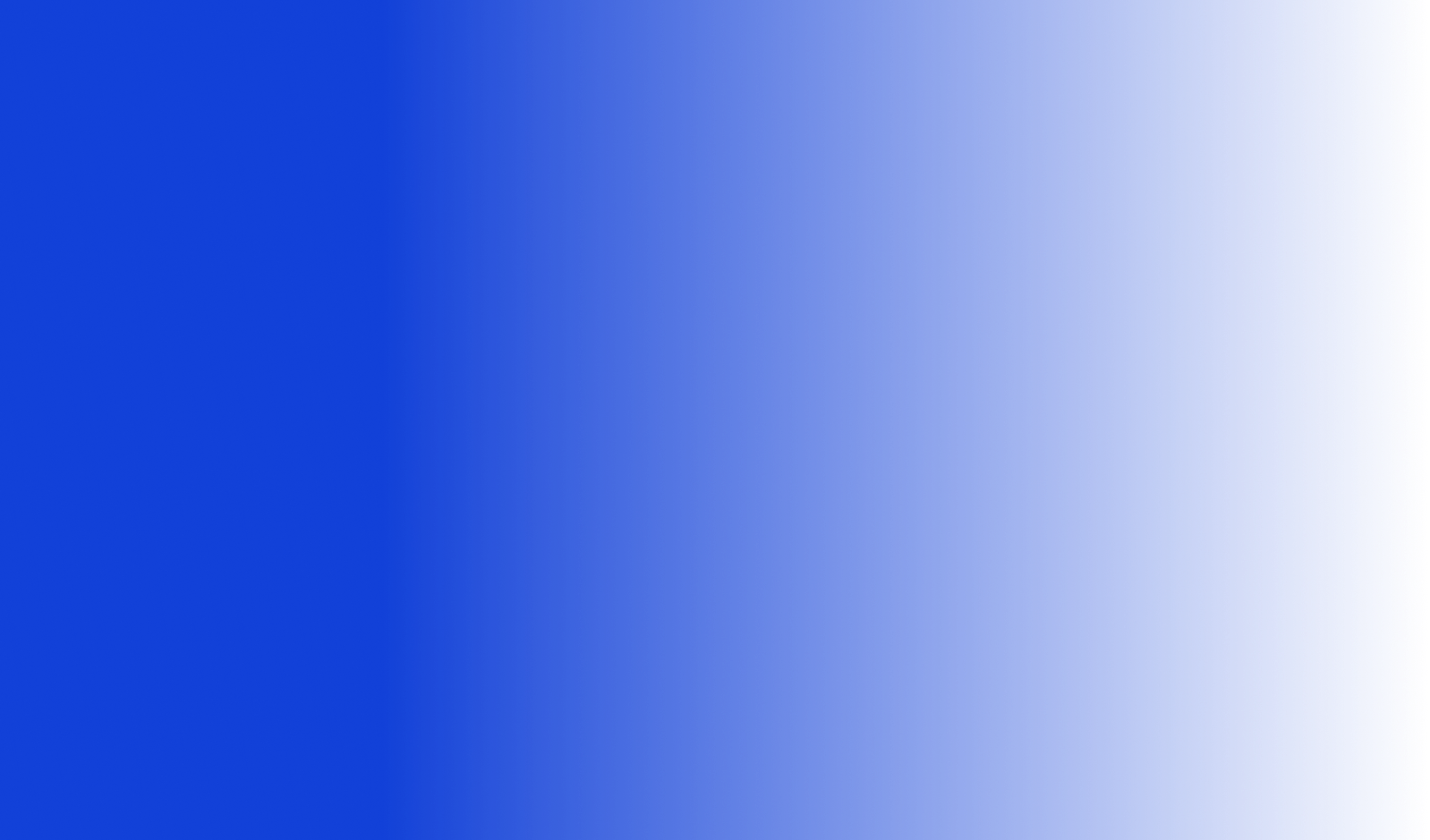 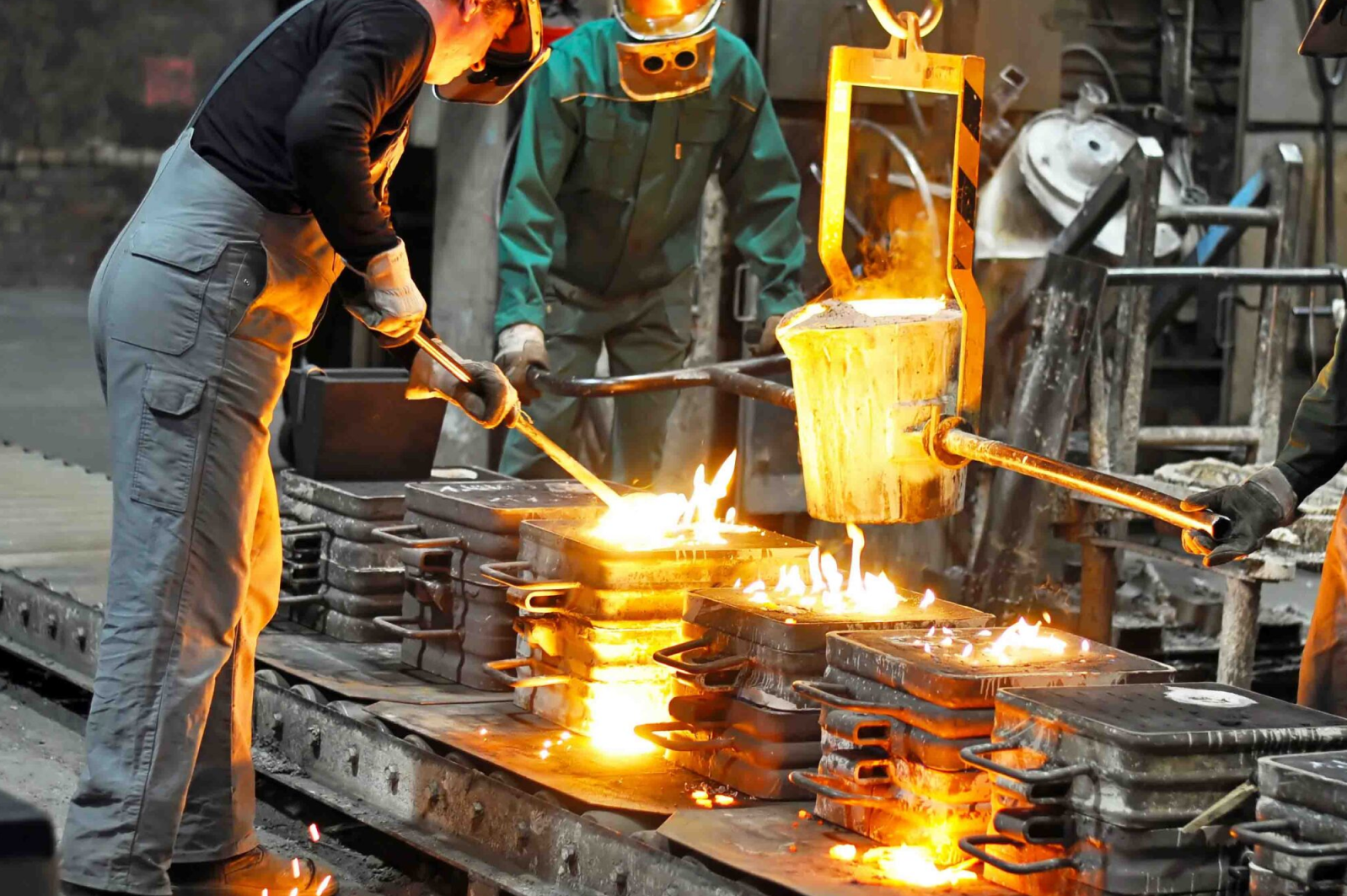 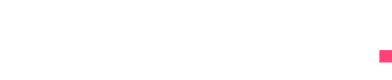 Умные таблицы.
Легкость офисного приложения и вся мощь BI
Денис Мишкин
Ведущий продуктовый менеджер
«ФОРСАЙТ»
О продукте
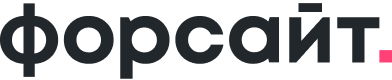 Настольное кроссплатформенное приложение для работы с табличными формами
Идея
Это поможет вам:
Использовать продукт в компаниях и организациях при импортозамещении MS Excel 
Использовать ранее созданные табличные формы в новой функциональной оболочке продукта и совместимостью с отечественными офисными пакетами
Обогатить привычные офисные функции мощными возможностями BI платформы Форсайт, импортозаместить аналогичные западные системы с надстройками для MS Excel
Работать без доступа к интернету и не потерять данные
Мы хотим объединить простоту использования и функциональности привычных офисных пакетов и мощь BI-платформы Форсайта в одном кроссплатформенном продукте
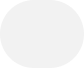 2
О продукте
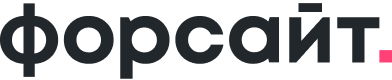 Сценарии использования
Вы используете таблицы XLSX / ODS в повседневной работе
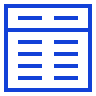 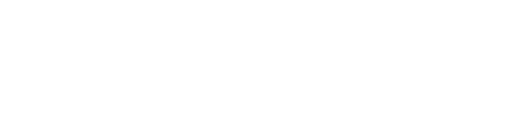 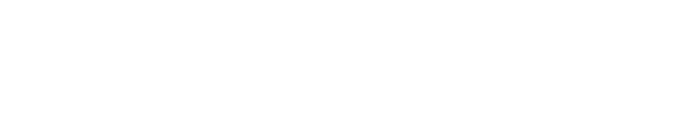 Формируете табличные отчеты, интегрированные со структурами данных «Форсайт. Аналитическая платформа», автоматизируете вычисления и анализ данных
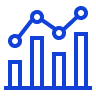 Консолидируете данные из отдельных XLSX файлов, которые пользователи заполнили в офлайне
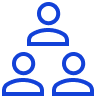 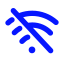 Вы работаете онлайн и автономно без доступа к интернету
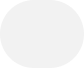 3
О продукте
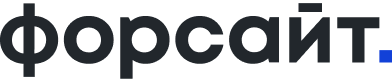 Умные таблицы – это:
Программное расширение отчета

Полноценный объектно-ориентированный язык

Кастомизация интерактивного поведения отчета

Прикладные пользовательские кнопки
Совместимость с отечественными приложениями

Открытие и работа с файлами XLSX, ODS

Формулы и расчеты 

Библиотека стандартных функций, аналогичных функциям MS Excel
ФАП – онлайн

Интеграция со структурами данных «Форсайт» и функциями BI

Надежные алгоритмы безопасности на уровне BI

Сводные таблицы, инфографика и визуальные объекты
Привычный интерфейс

Многолистовой табличный документ и гибкая работа с листами

Широкий функционал форматирования электронных таблиц
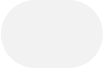 4
Сценарий демонстрации
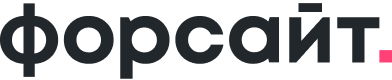 Демонстрация на примере двух связанных бизнес-кейсов
Бизнес-кейс: Создание отчета по сверке показателей внутригрупповых оборотов
Бизнес-кейс: Офлайн корректировка данных в созданной форме, сохранение итоговых данных в ФАП
Формирование сводной таблицы онлайн
Использование внутренних и внешних формул
Управление итоговыми данными
Управление масштабом данных
Корректировка и загрузка измененных данных в базу
Сохранение в XLSX файл из Умных таблиц
Управление отображением нулевых/пустых значений
Офлайн корректировка данных в файле в стороннем офисном приложении
Управление альтернативными иерархиями
Открытие XLSX файла в Умных таблицах и сохранение данных в базу
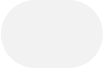 5
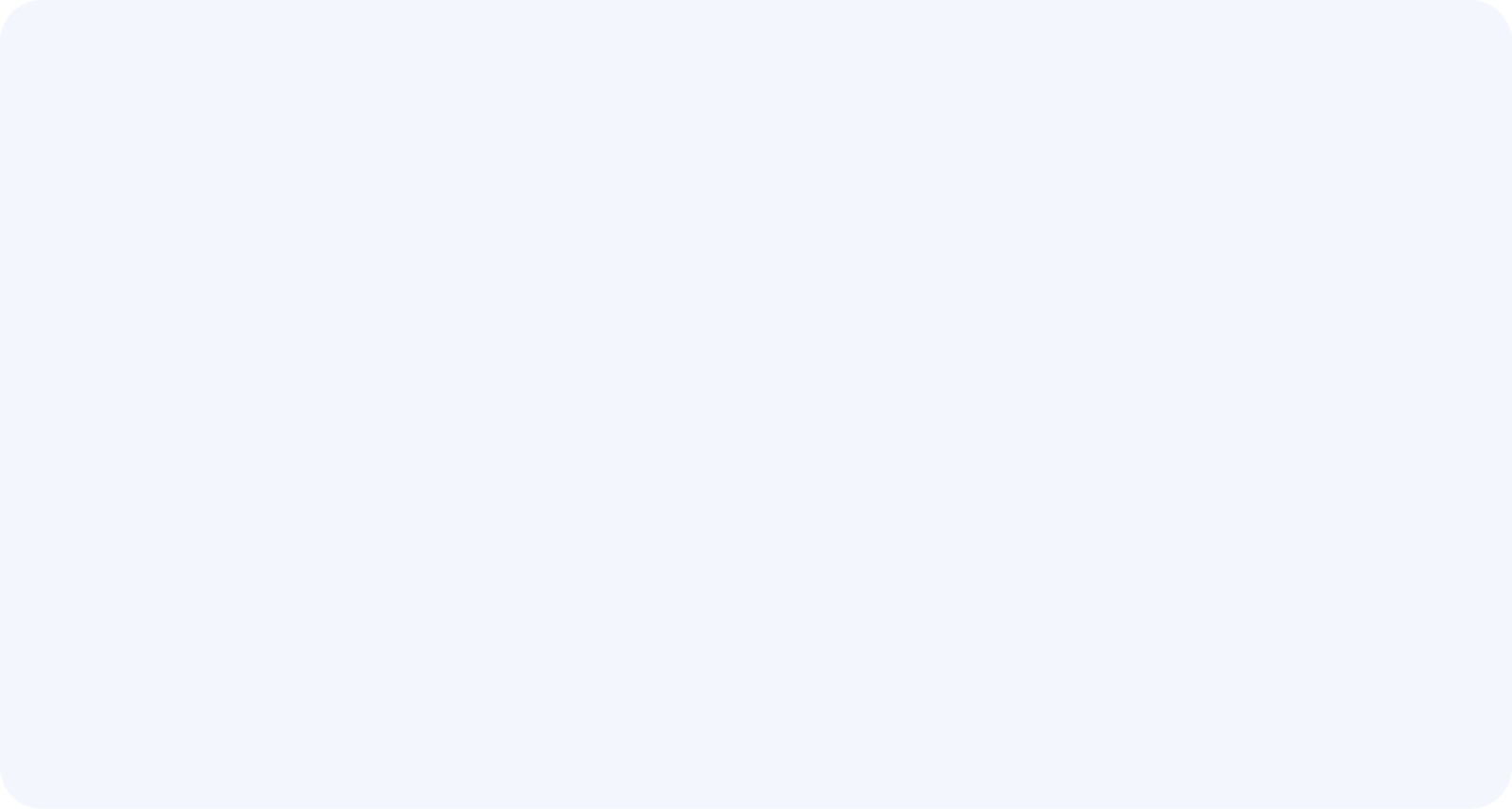 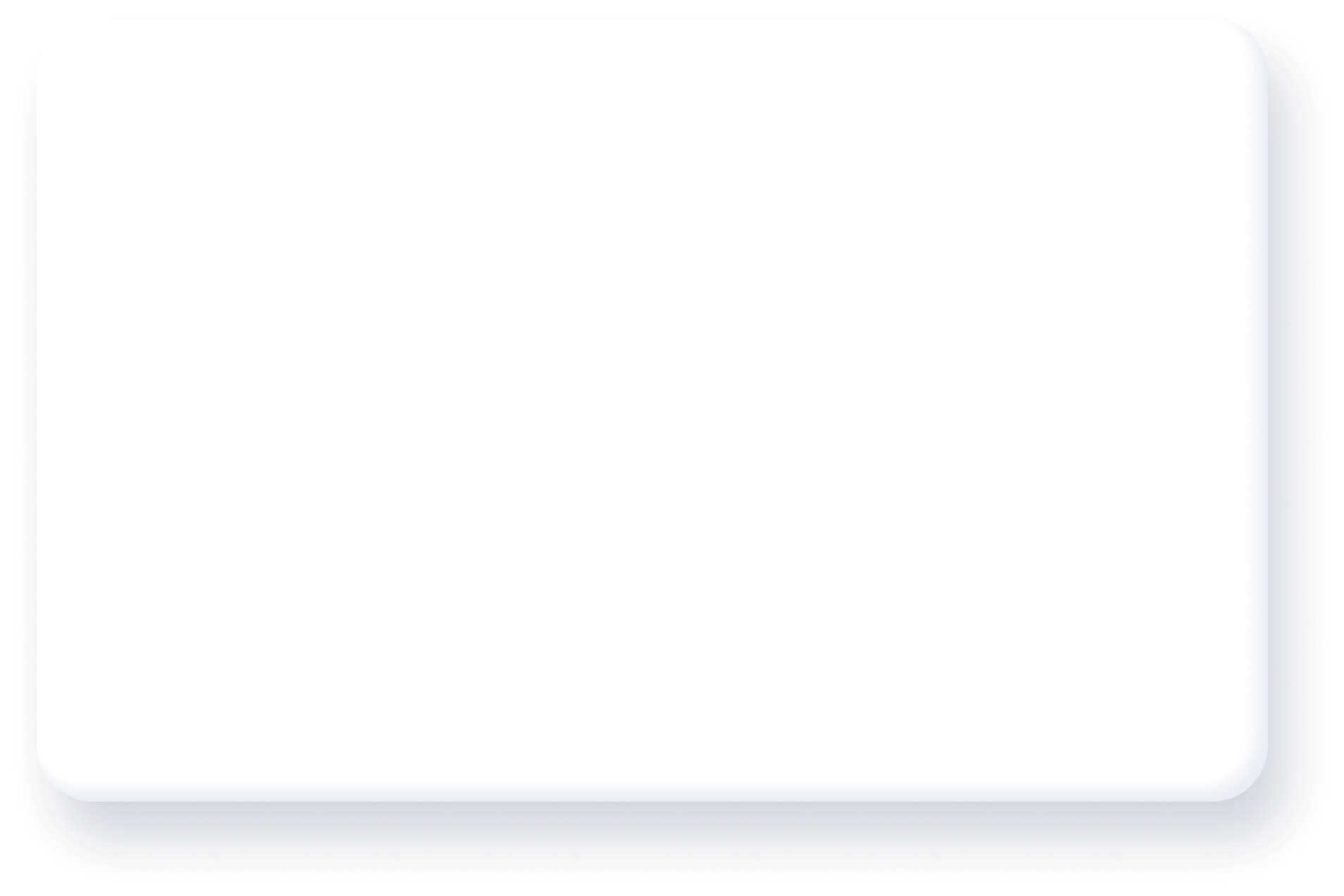 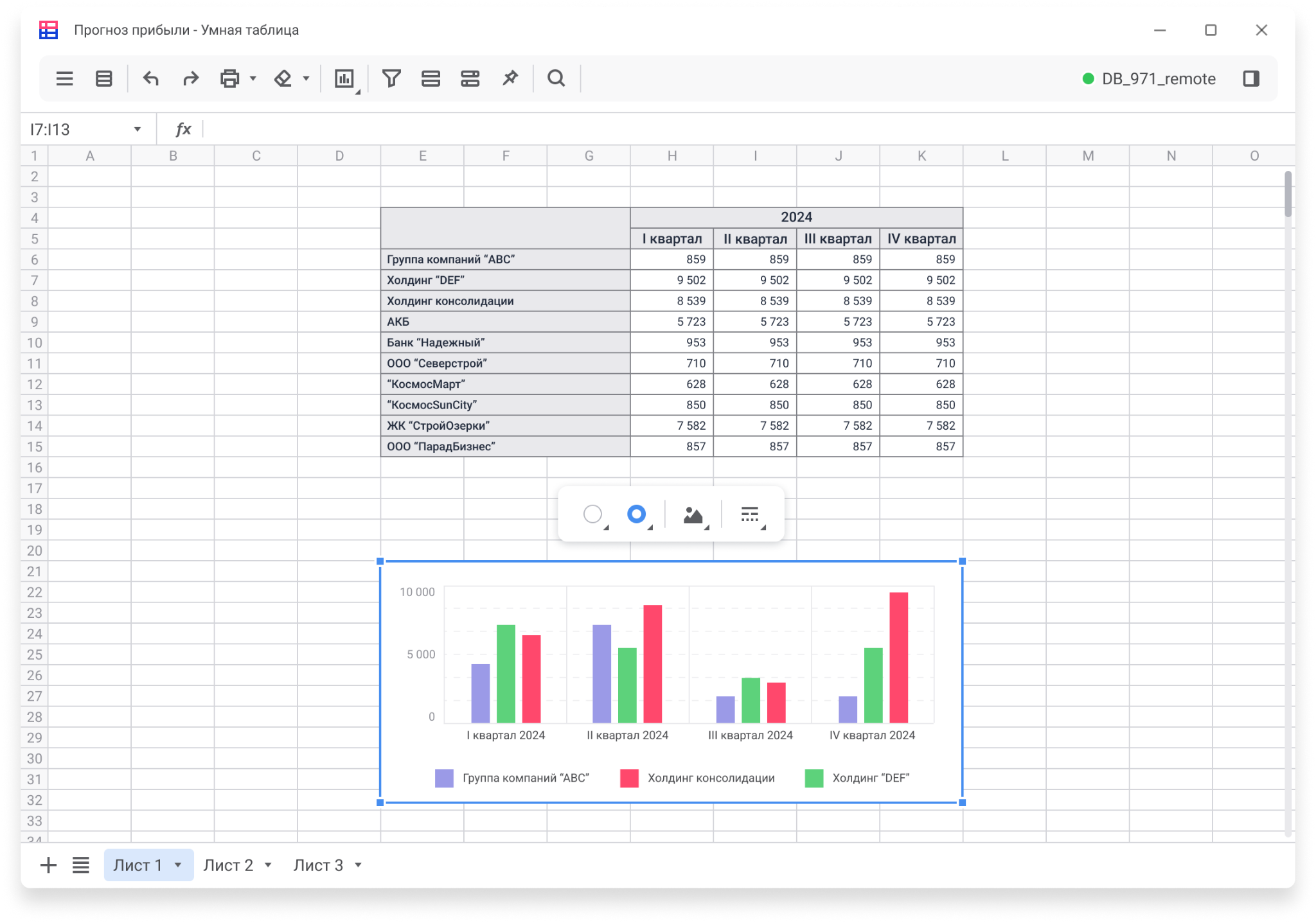 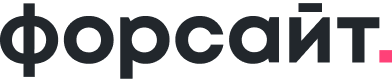 Демо
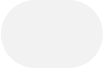 6
Road Map на 2024 FY
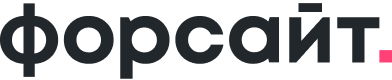 Июнь 2024
Сентябрь 2024
Декабрь 2024
Цель: Первая интеграция с «Форсайт. Аналитическая платформа»
Офлайн режим работы с файлами XLSX
Онлайн подключение к репозиторию ФАП, размещение срезов на основе кубов и справочников ФАП
Синхронизация и сохранение измененных данных в ФАП
Поддержка основных Excel-формул в срезах
Цель: Пре-альфа версия и обогащение функциями
Поддержка ODS формата
Интерактивная работа с формулами на разных листах
Поддержка Multi-OLAP
Интерактивная работа с формулами на разных книгах
Пользовательские иерархии в срезе
Цель: Первые апробации с партнерами
Полноценная поддержка формул Excel
Поддержка диаграмм и фигур
Систематизация обратной связи от партнеров / клиентов
Поддержка работы с кортежами
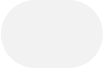 7
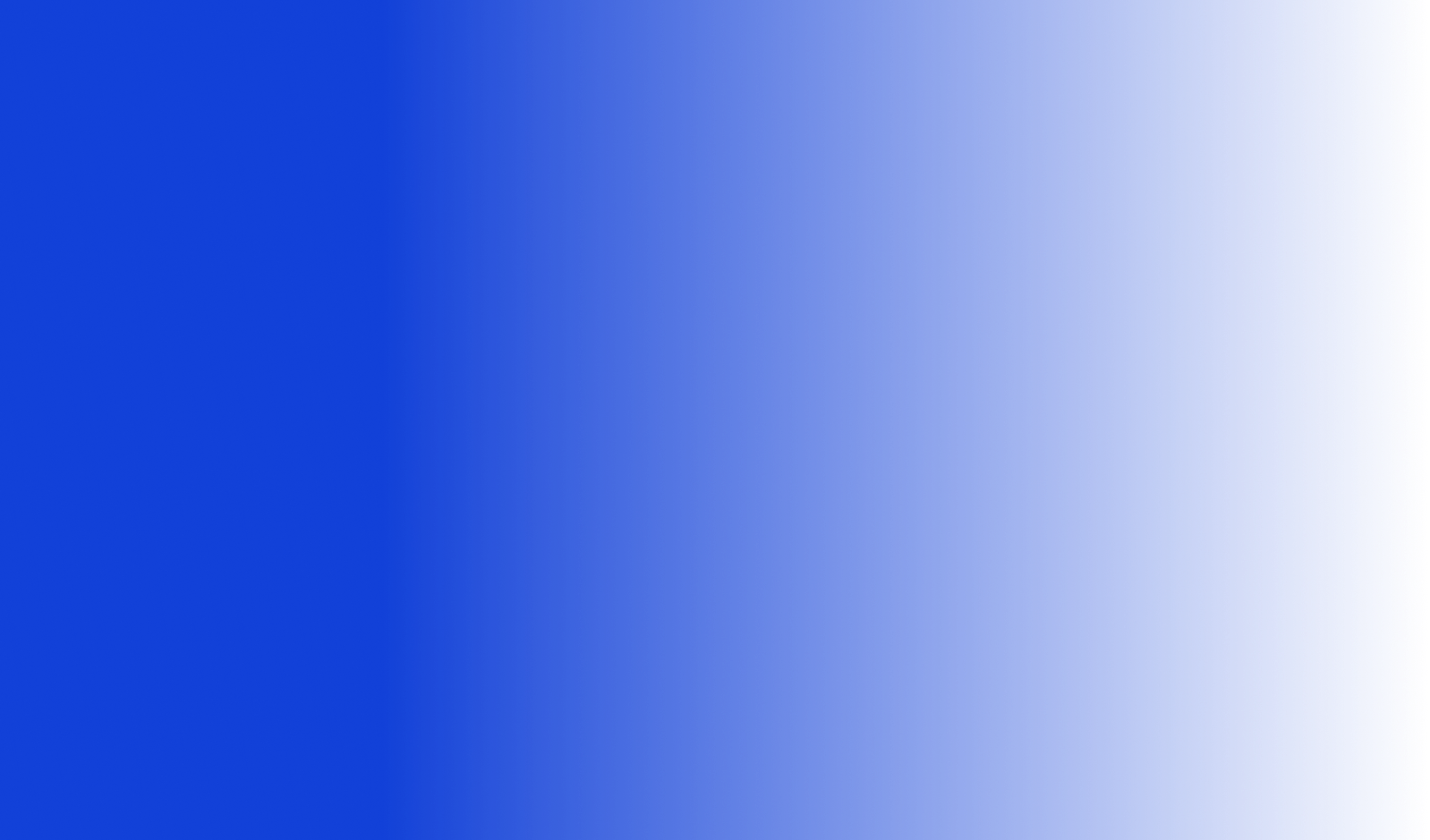 Благодарим за внимание!